Peabody Index
Levelling Up London:
Closing the gap for people on low incomes
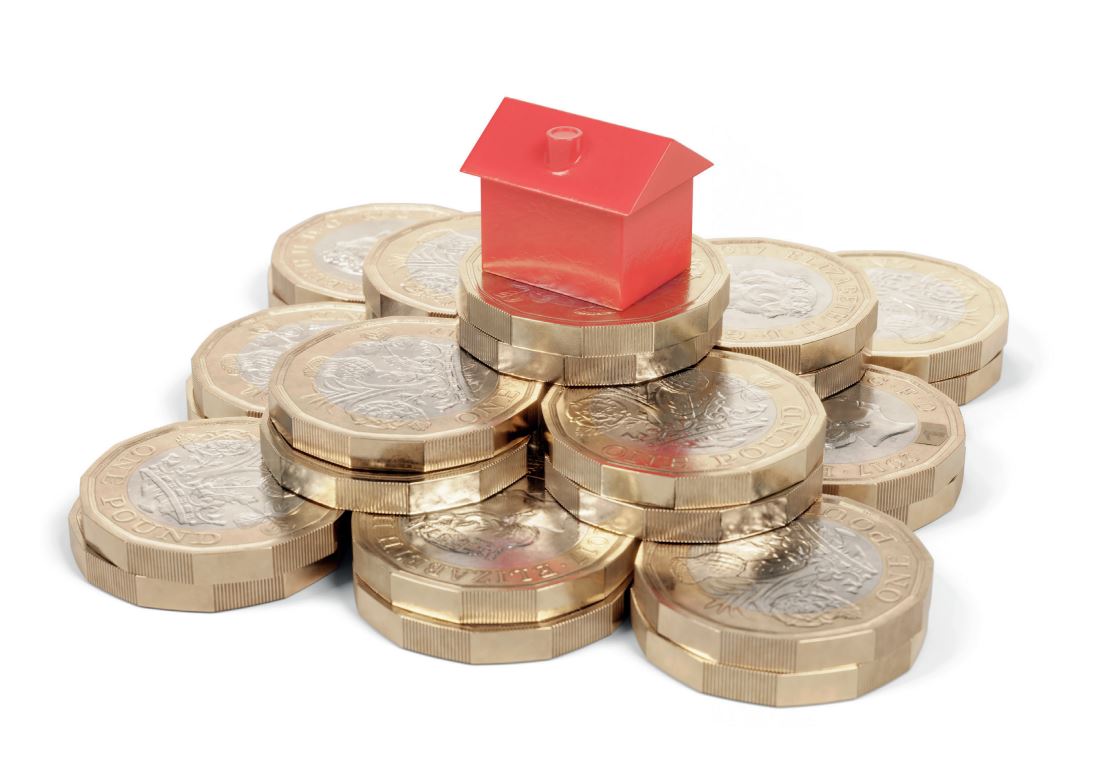 Greg Windle, Research and Insight Analyst
March 2022
Methods
Macro-economic trends: public data analysed by Learning & Work Institute

Online resident survey

Demographics

Multiple choice on employment, pay, household finances and hardship

Open questions on barriers to employment, experience of Universal Credit
Lockdown bulletins
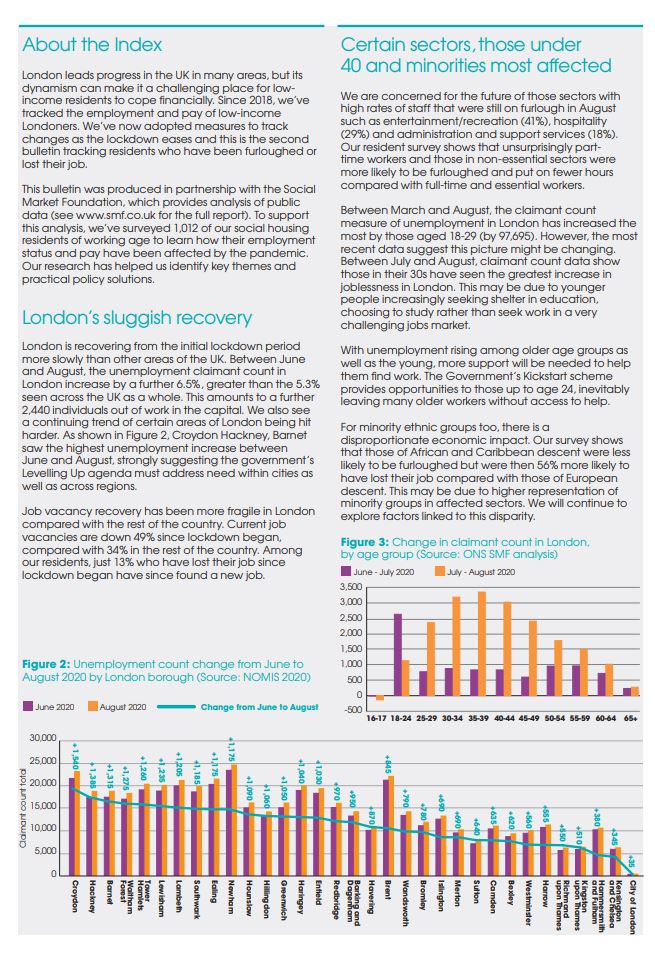 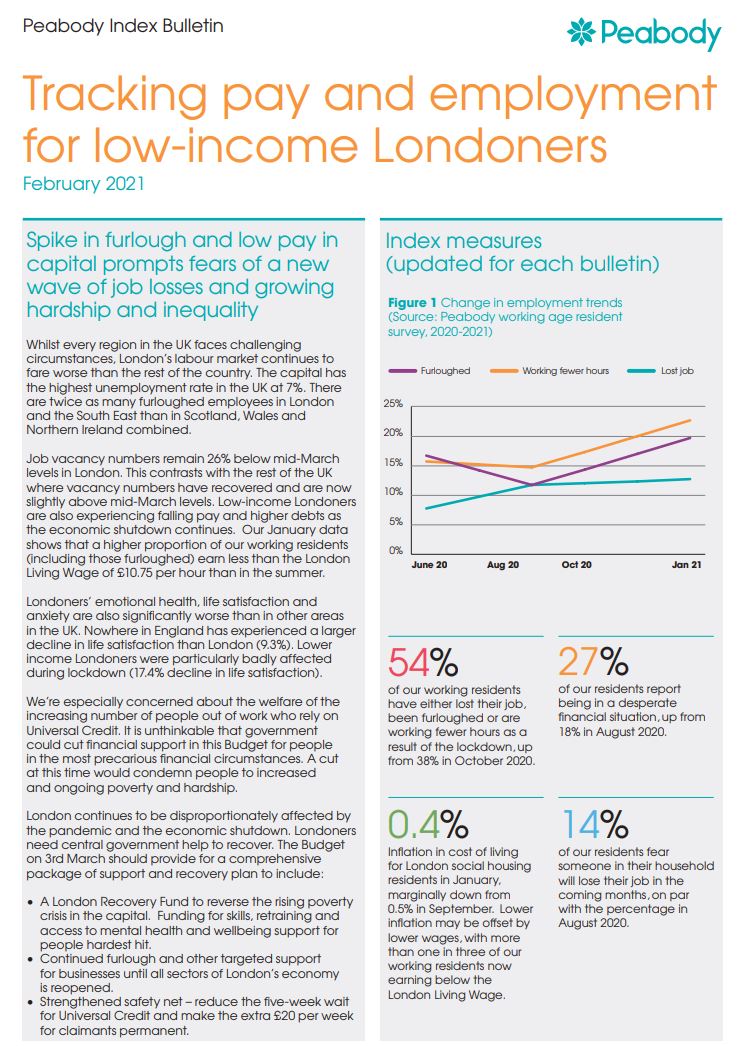 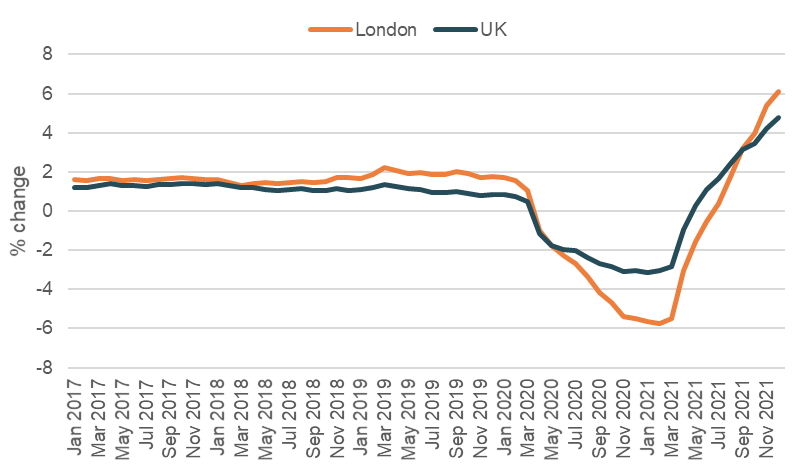 ONS: Regional employee growth - percentage change on same month in previous year, seasonally adjusted, UK, January 2017 to December 2021
In-work poverty rates by region
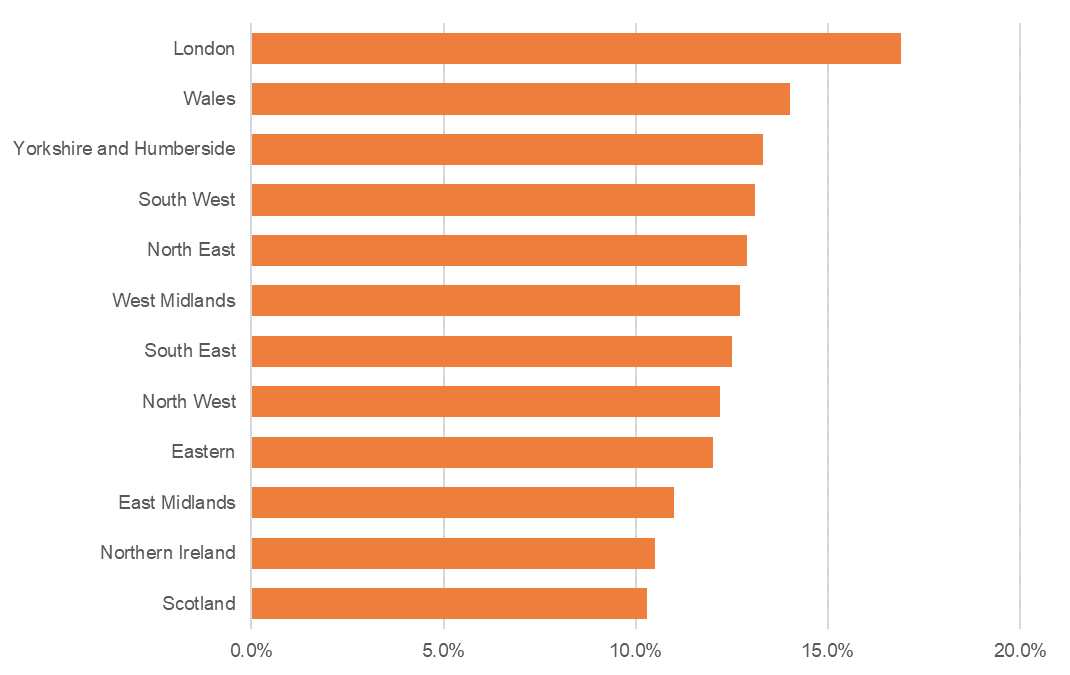 Source: UK Poverty 2020-21, JRF, using the Family Resources Survey 2018/19
Contributions to the CPI 12-month inflation rate, UK, December 2019 to December 2021
More people feeling worse off
51%
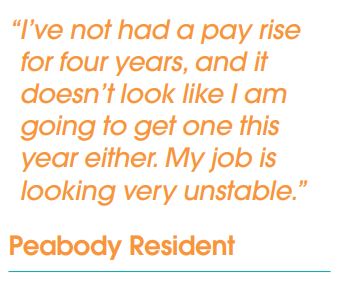 44%
37%%
28%
Source: Peabody Resident Survey
Hardship on the rise among the 37% in a desperate financial situation
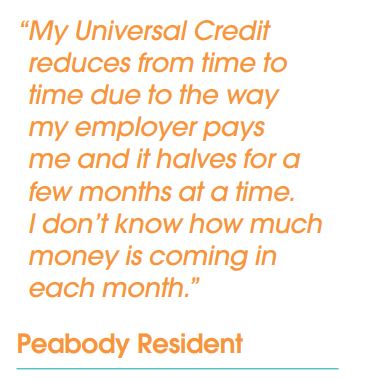 65%
53%
47%
40%
Food bank use rose from 7% to 10% of all survey respondents
Source: Peabody Resident Survey, residents reporting being in a desperate financial situation
Following the £20 per week cut to UC
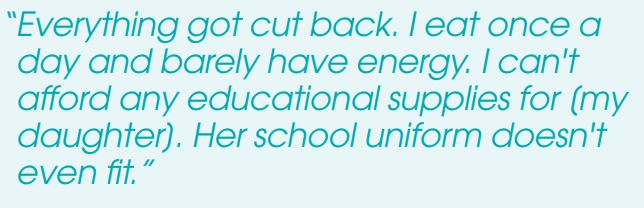 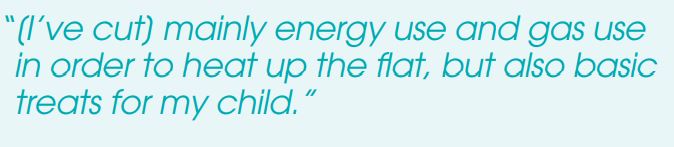 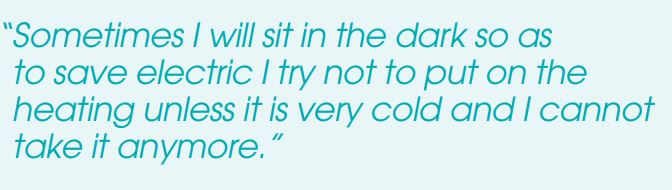 Policy asks
Levelling Up agenda
More specific devolution
Lifetime skills guarantee extension

Safety Net
3.1% increase due next month

Fuel poverty support
Warm Homes Scheme for benefits recipients
Peabody services using Index data
Financial inclusion

Energy advice

Employment

Training
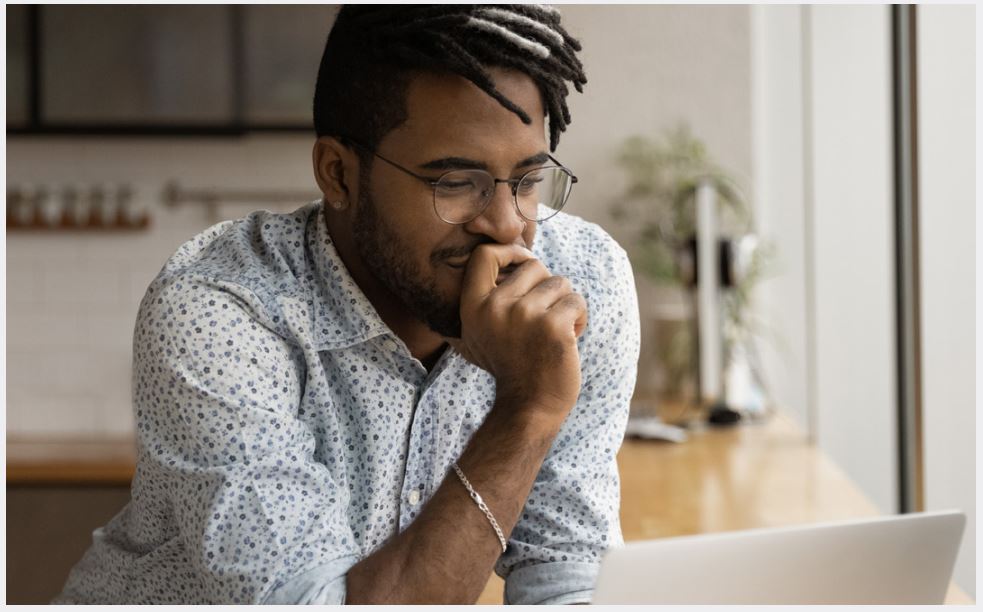 Future research
Fuel poverty

Routes into employment – what works?

Childcare policy and practice
Thank you
Greg Windle

Research and Insight Analyst, Peabody

greg.windle@peabody.org.uk